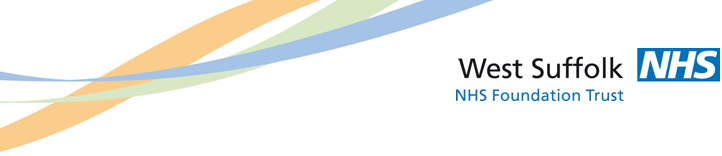 Premises Assurance Model2014 versionSAQ S15 – Safe and compliant with well managed systems in relation to: Fire safety2016 versionSAQ SH14: With regard to Fire Safety can the organisation evidence the following?
Jason Bolton
Compliance Officer
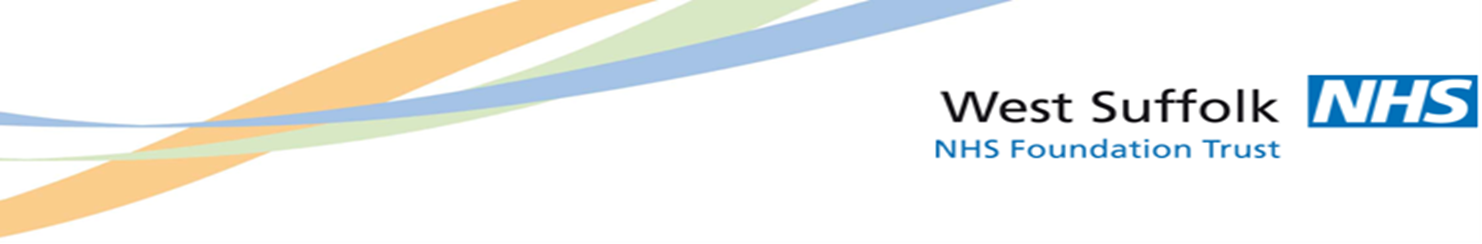 Can you provide evidence to satisfy the PAM criteria?
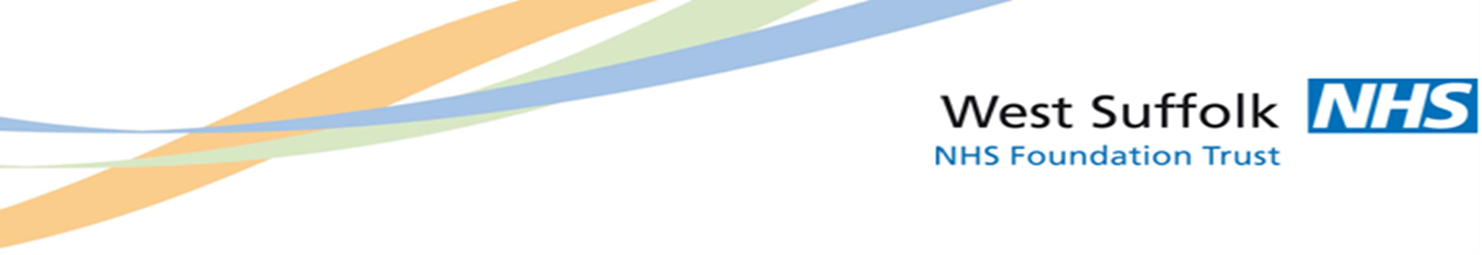 If the answer is NO then you are Non Compliant to an Article of the Regulatory Reform (Fire Safety) Order 2005
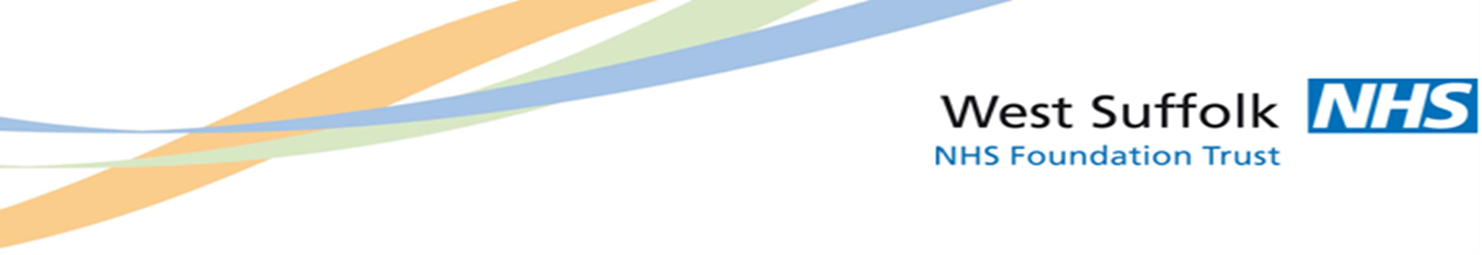 Policy & Procedures
Does the Organisation have a current, approved Policy and an underpinning set of procedures that comply with relevant legislation and published guidance? 

Article 11 of the RR(FS)O 2005
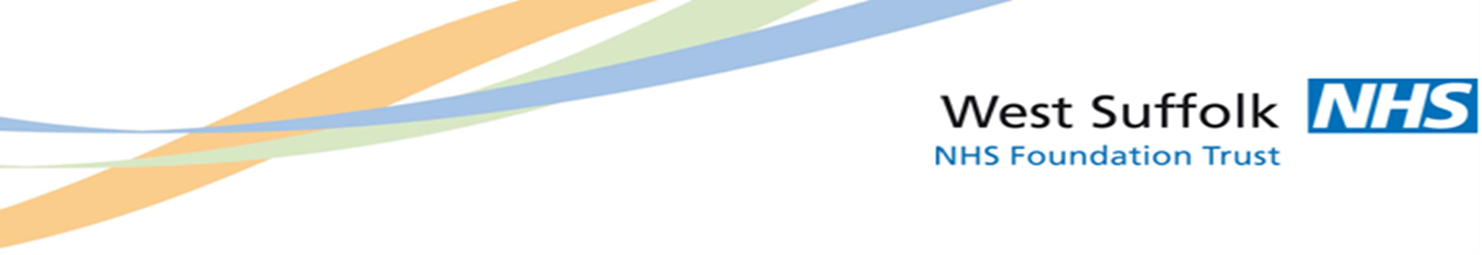 Evidence
Fire strategy
Fire policy
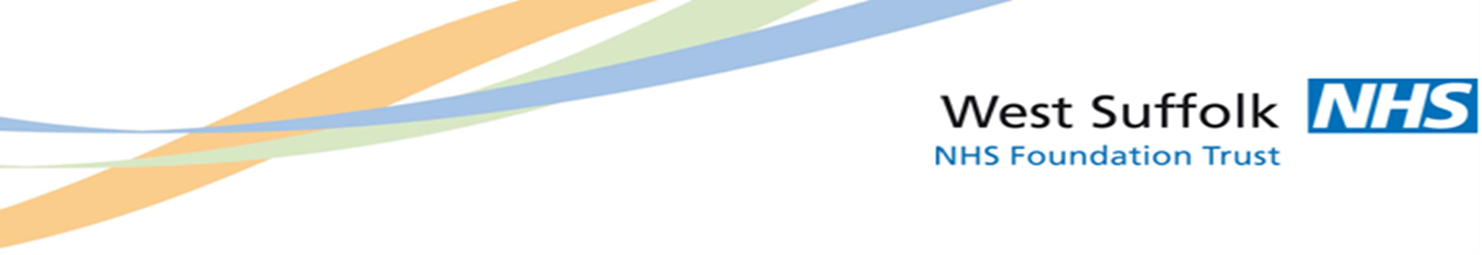 2) Roles and Responsibilities
Does the Organisation have appropriately qualified and formally appointed people with clear descriptions of their role and responsibility which are well understood? 


Article 18 of the RR(FS)O 2005
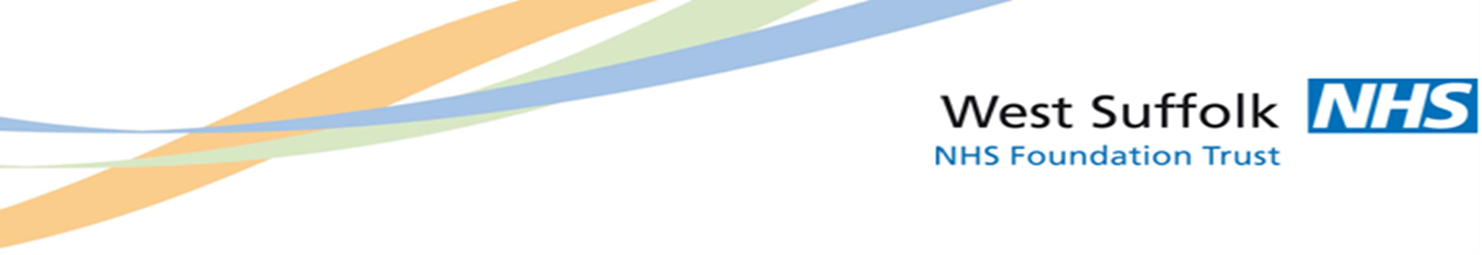 Evidence
Fire strategy
Fire policy
Job descriptions
Qualification certificates
Letters of appointed Authorised Persons
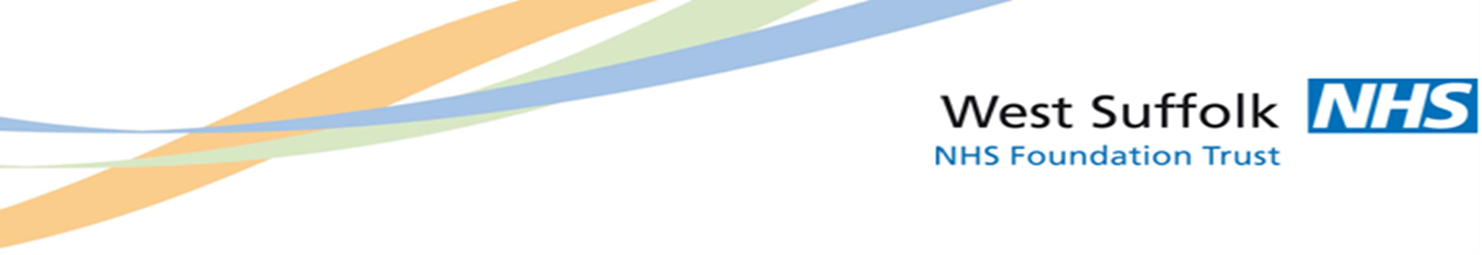 3: Risk AssessmentWas previously Statutory requirements and guidance

Has there been a risk assessment undertaken and any necessary risk mitigation strategies applied and regularly reviewed? 

Article 9 of the RR(FS)O 2005
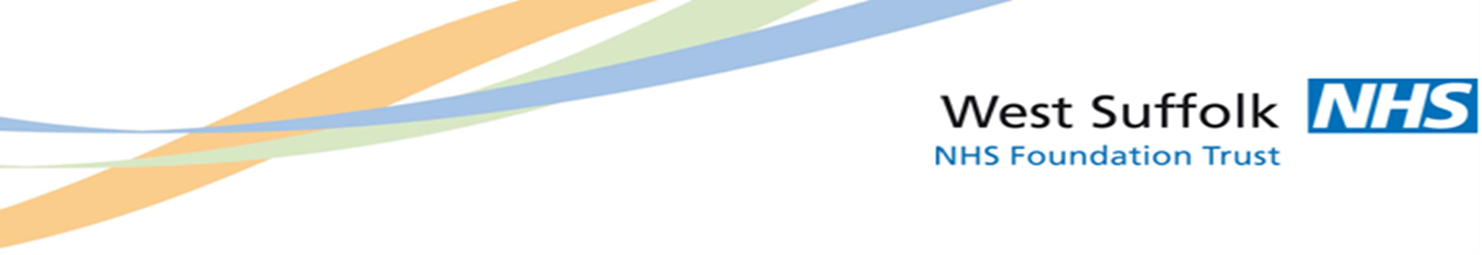 Evidence
Fire strategy
Fire policy
Internal Audits
External Audits
Risk assessments
Fire service visits
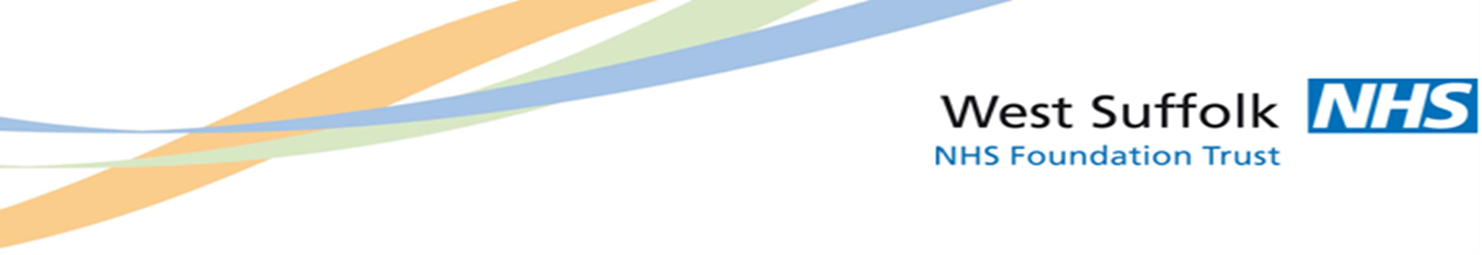 4) MaintenanceWas previously Maintenance, Record Keeping and Asset Register

Are assets, equipment and plant adequately maintained?



Article 17 of the RR(FS)O 2005
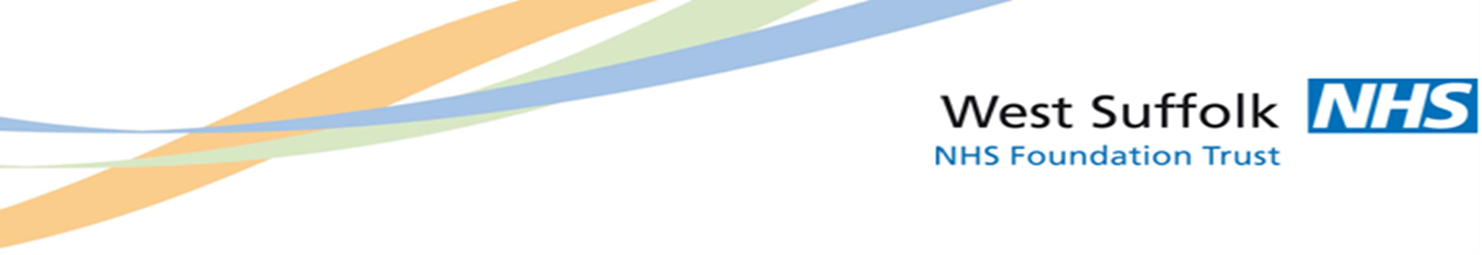 Evidence
Fire hydrant testing records
Fire extinguisher maintenance records
Fire suppression maintenance records
PPM log books
Facilities maintenance screen shots
Hose reel maintenance records?
Commissioning certificates of new systems
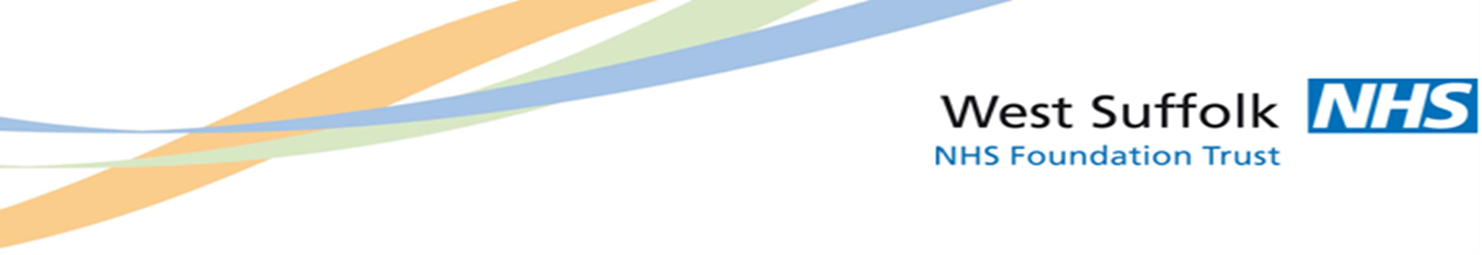 5)Training and DevelopmentWas previously Training

Does the Organisation have an up to date training plan in place covering all relevant roles and responsibilities of staff, that meets all safety, technical and quality requirements? 


Article 21 of the RR(FS)O 2005
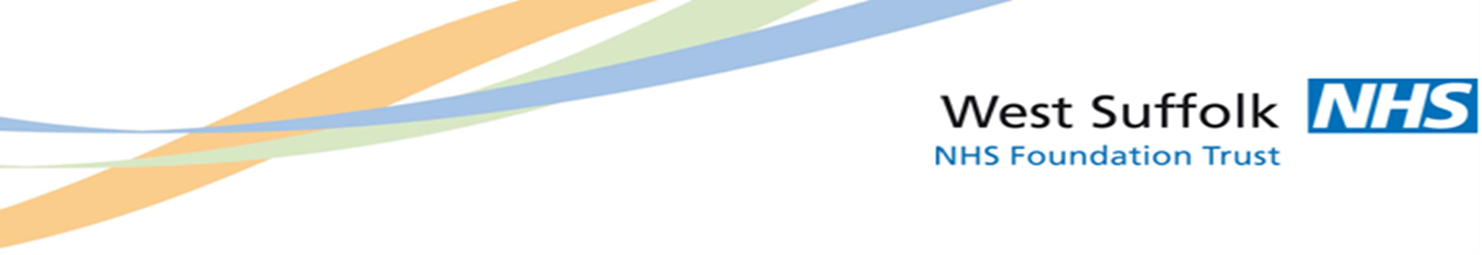 Evidence

Directorate training planCPD training records and certificatesSpecific training Mandatory trainingAppraisals and PDP'sFire safety strategyHard copies of training records held by Compliance officer and in putted on to OLMFire response team trainingDefend in situ trainingPractical fire extinguisher trainingVertical evacuation equipment trainingFire extinguisher maintenance training
Evacuation drill records
Training matrix
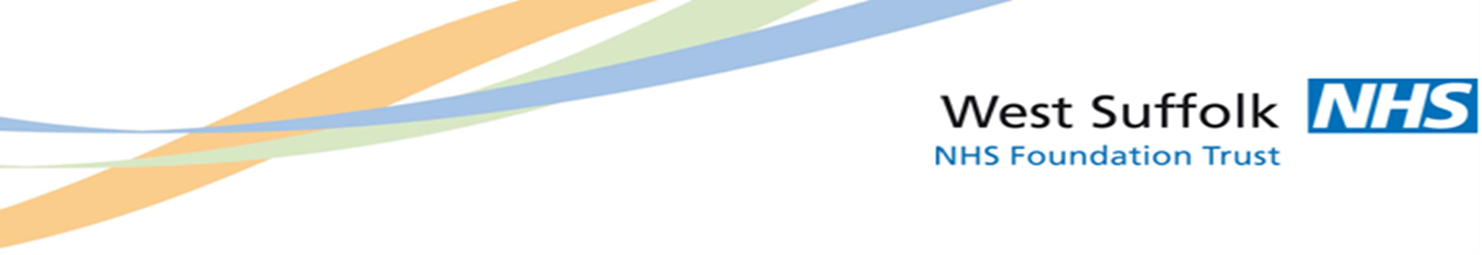 6) Resilience, Emergency & Business Continuity planningDoes the Organisation have resilience, emergency, business continuity and escalation plans which have been formulated and tested with the appropriately trained staff?

Article 11 of the RR(FS)O 2005
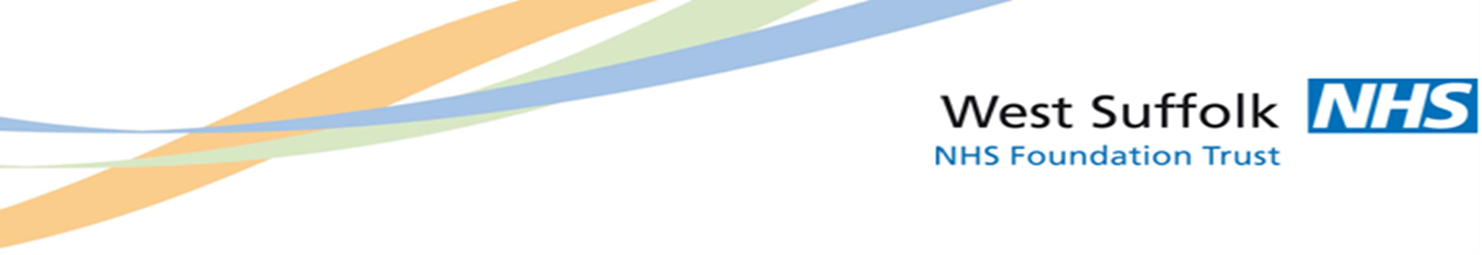 Evidence
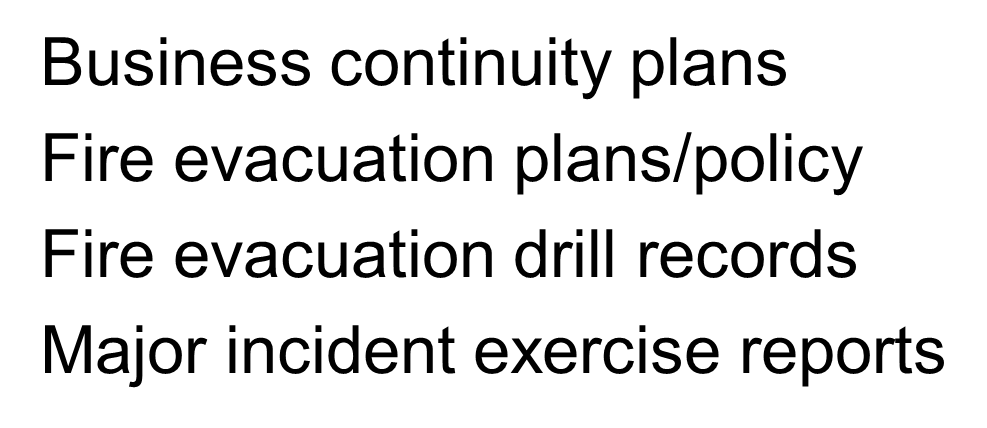 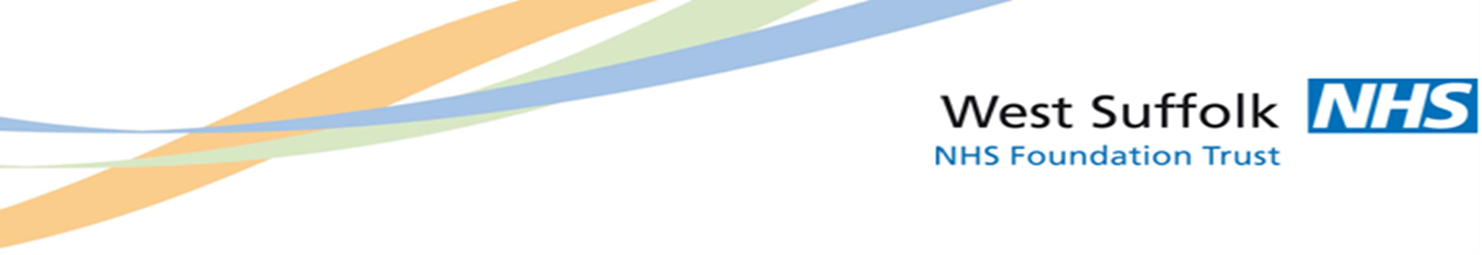 S
7) Review process

Is there a robust annual review process to assure compliance and effectiveness of relevant standards, policies and procedures? 

Article 11 of the RR(FS)O 2005
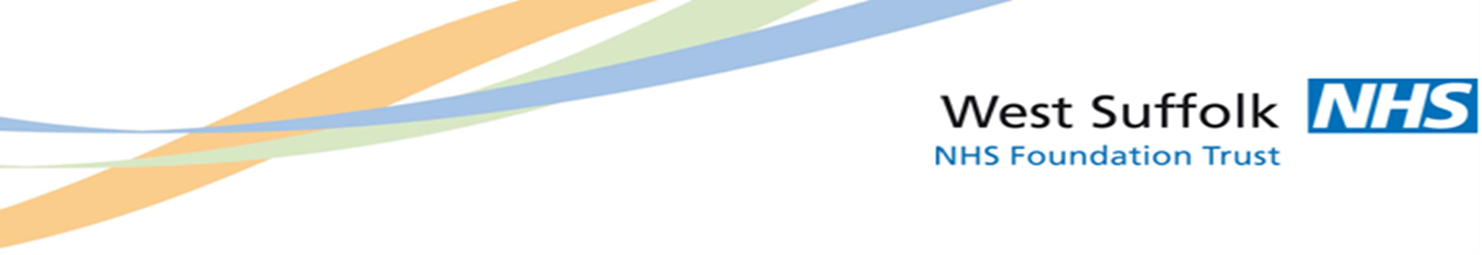 Evidence
Recorded in E&F governance/assurance report E&F governance structureE&F governance steering group minutesAnnual PAM reviewInternal audit reportsInternal fire audit from the Risk officeExternal fire audits from SFRS
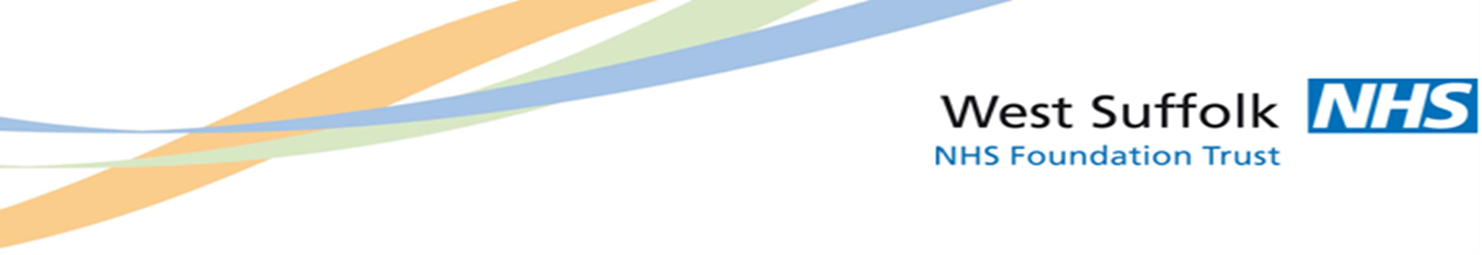 8) Costed Action Plans
Was previously action plans
If any ratings in this SAQ are 'inadequate' or 'requires moderate or minor improvement' are there risk assessed costed action plans in place to achieve compliance? Costs can be entered below.

Article 11 of the RR(FS)O 2005
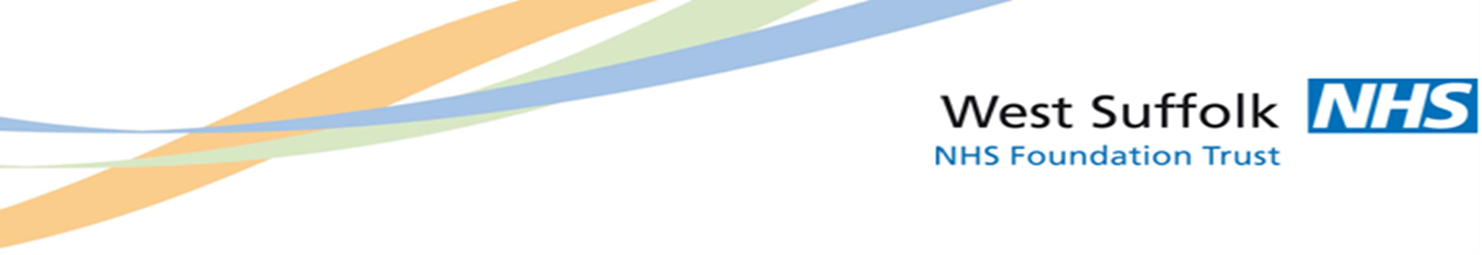 Evidence
Pam action plan
Datix reports
Risk assessments
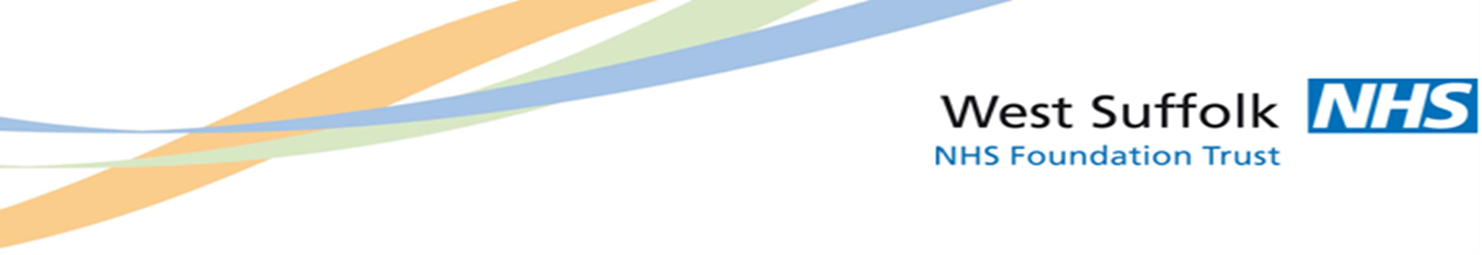 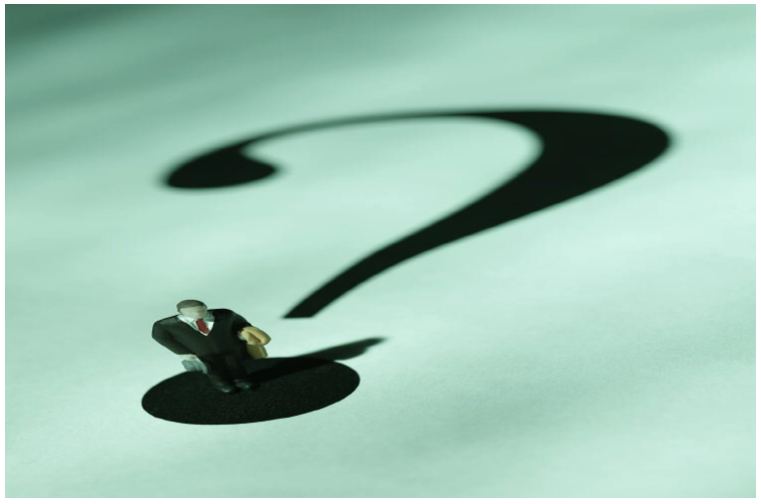 Any Questions ?